SOŠPO Most, s.r.o.1st GradeWe love FUN!
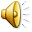 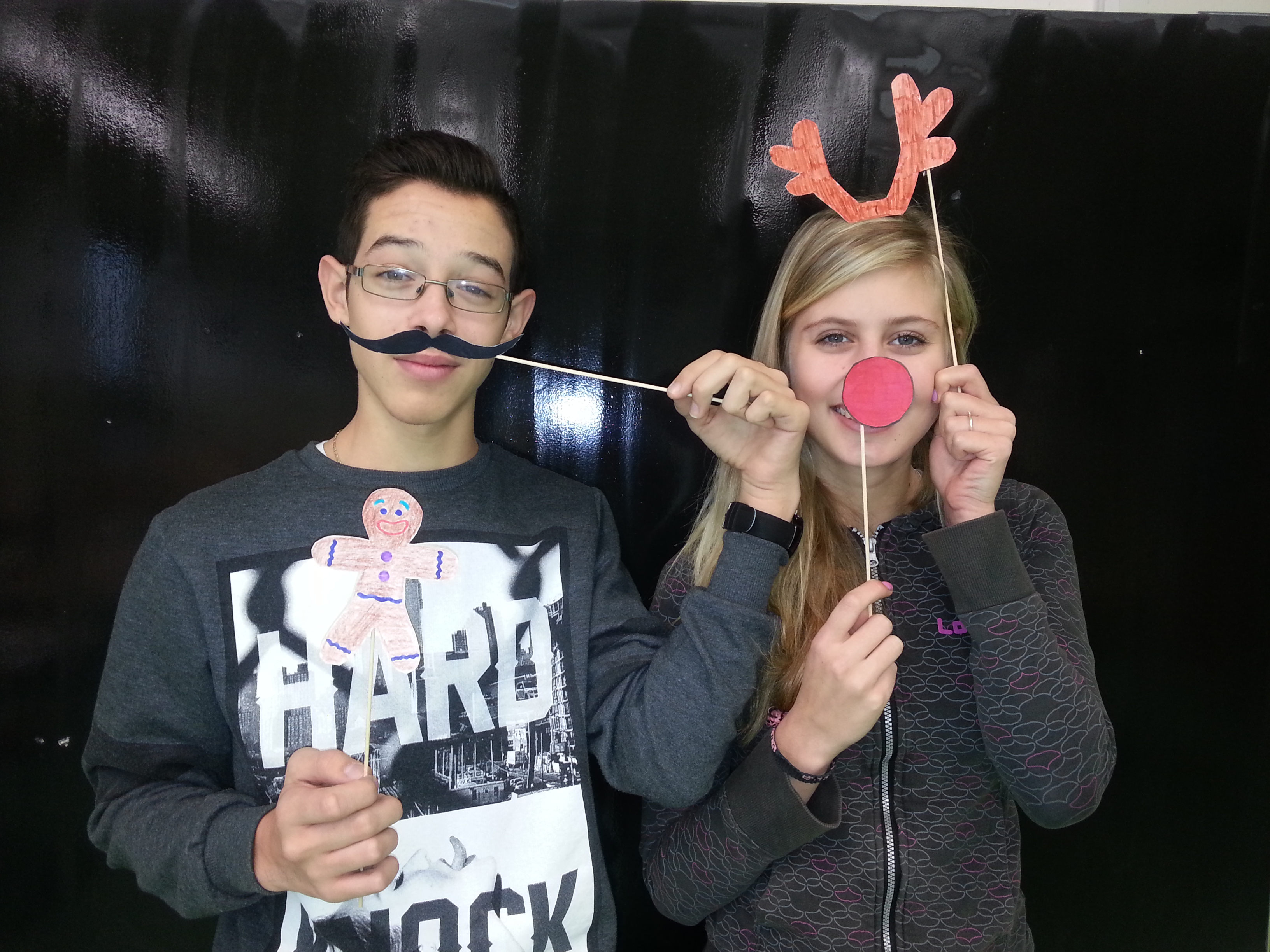 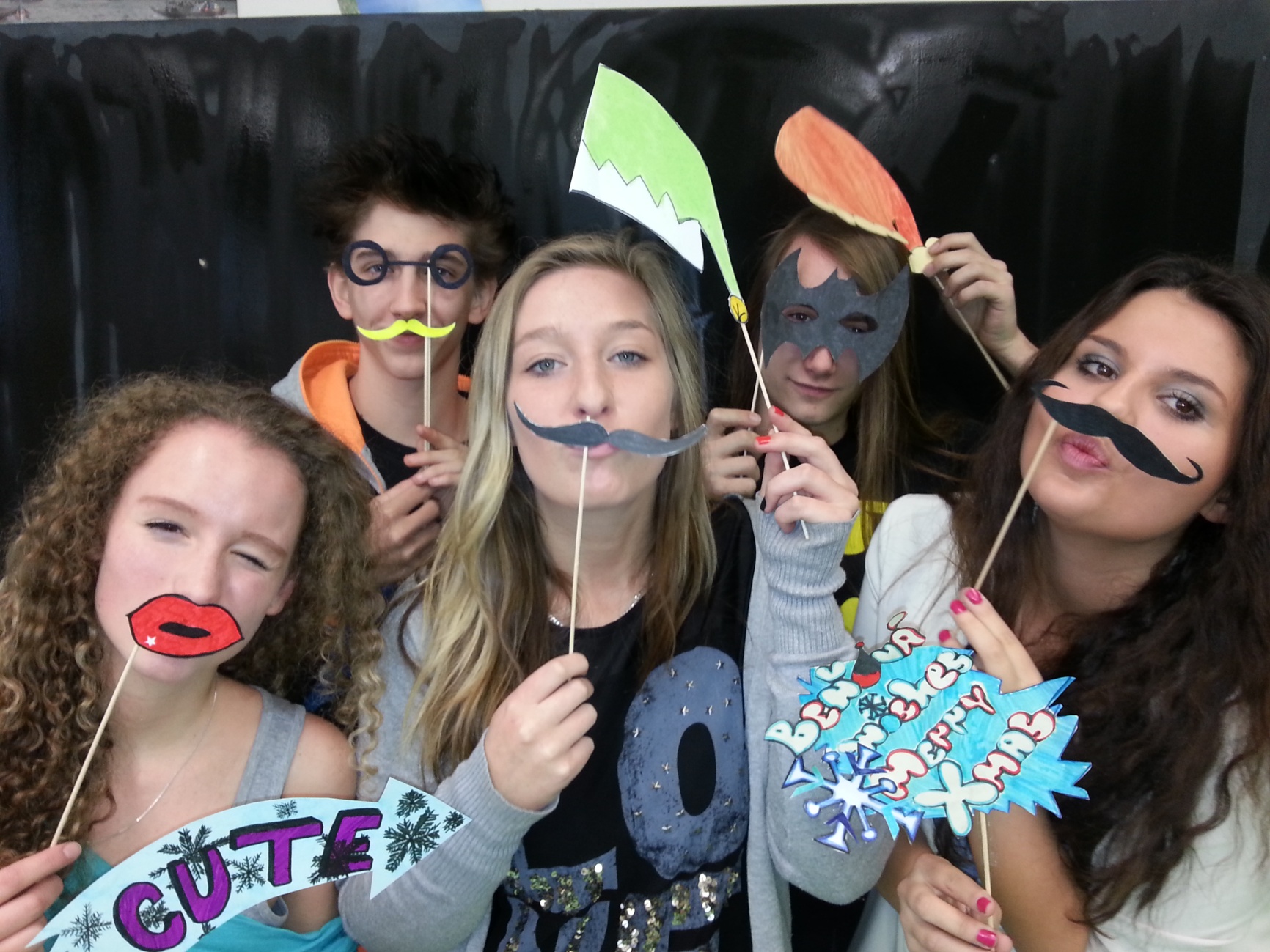 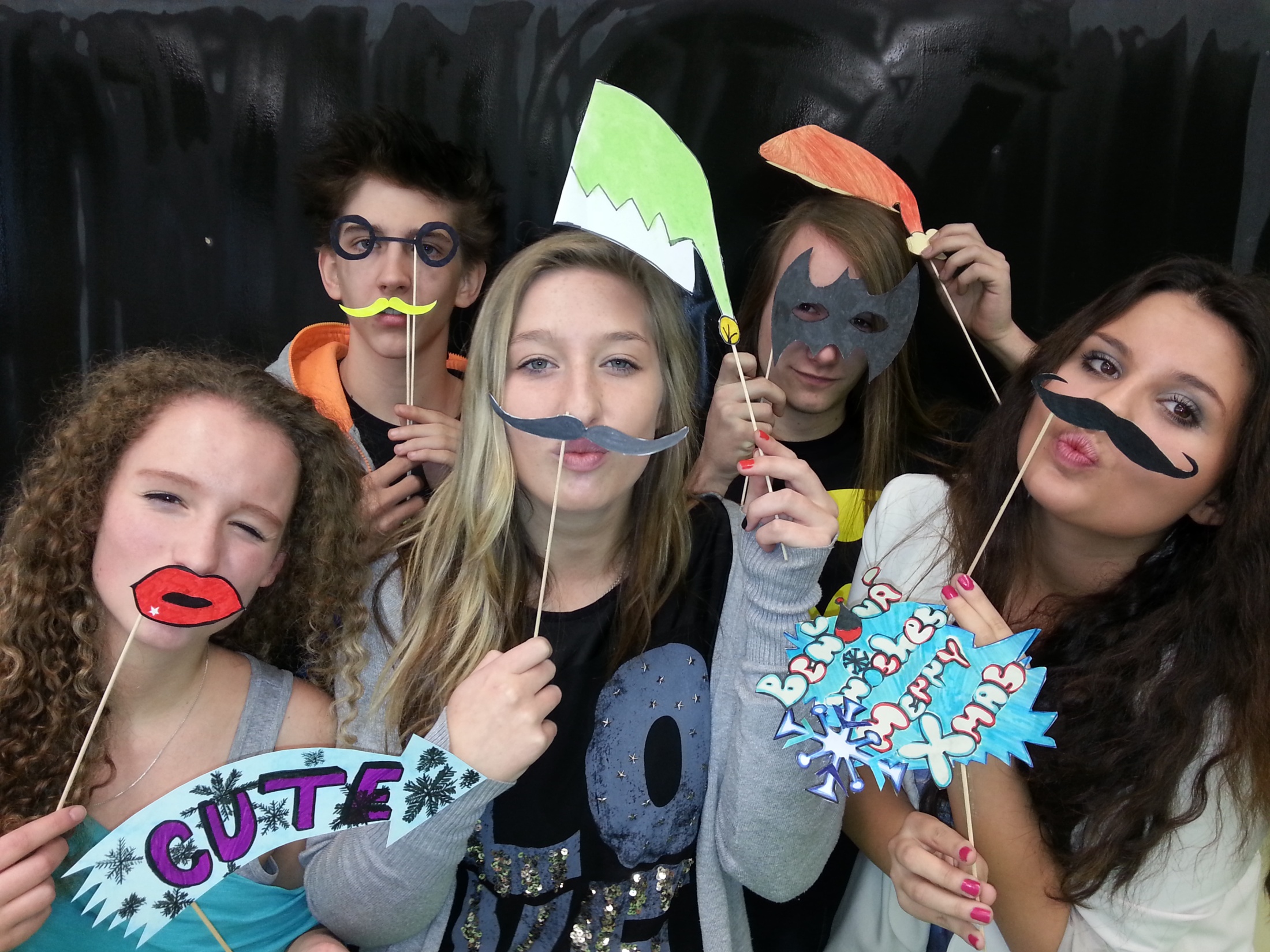 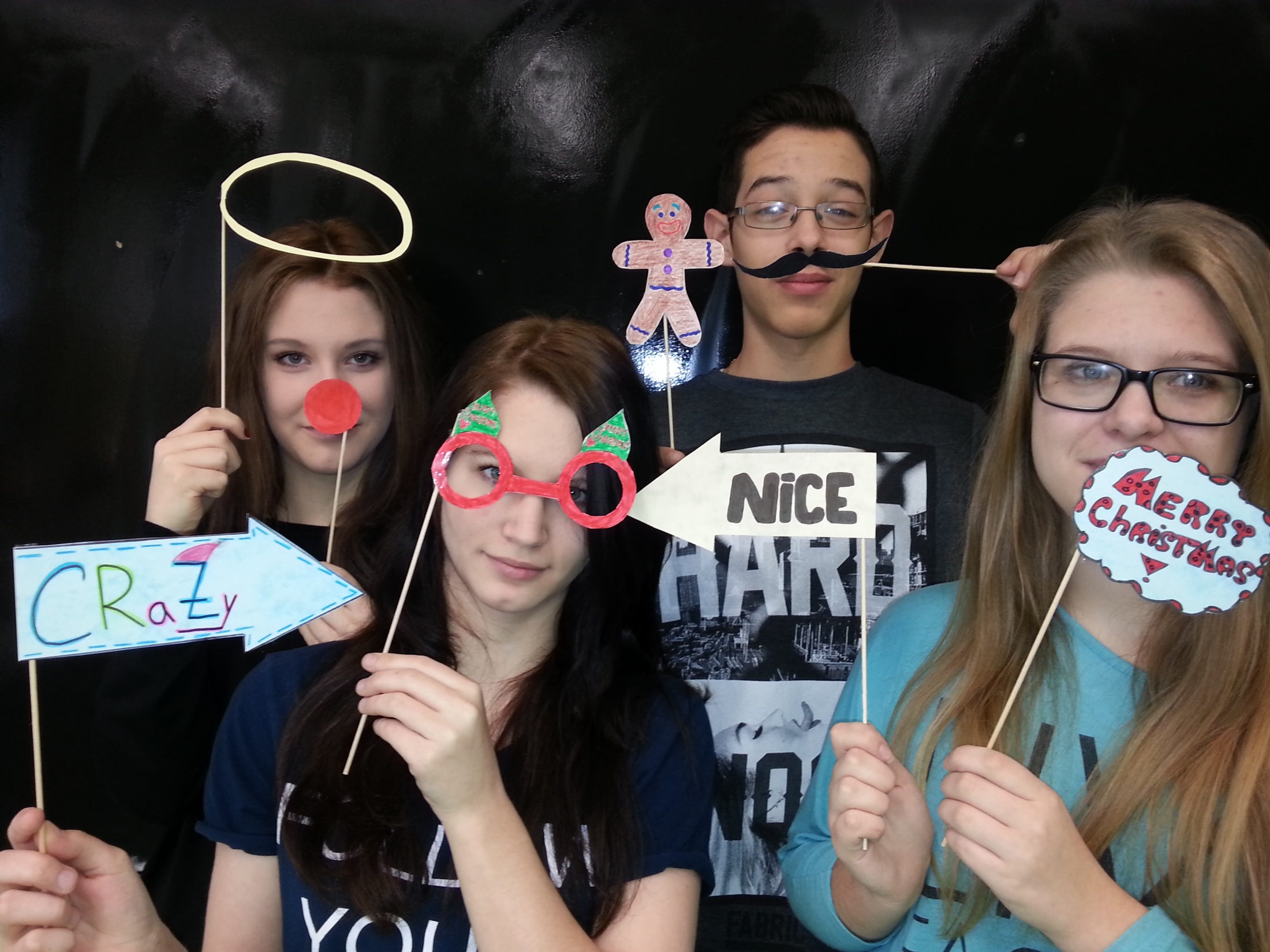 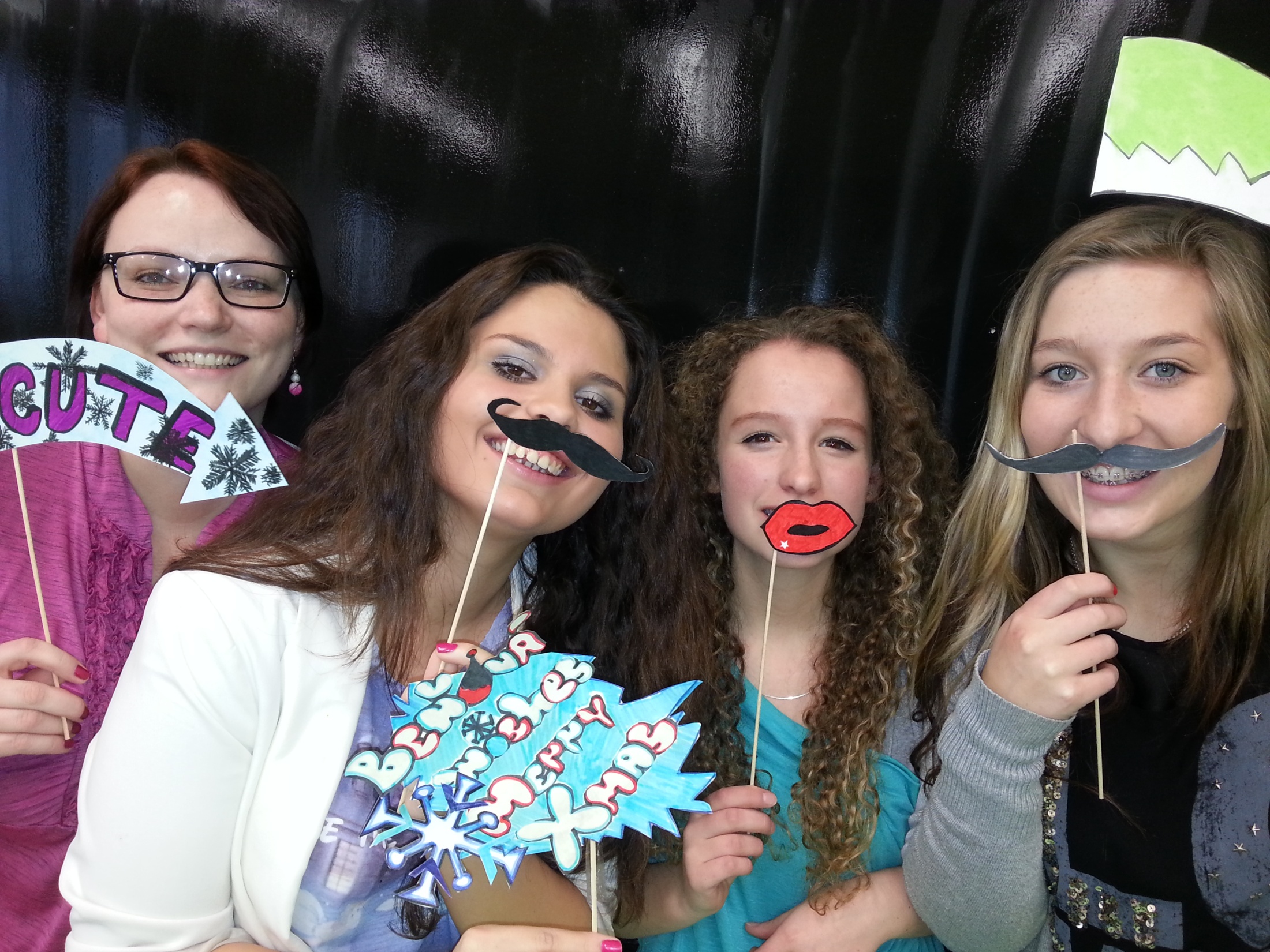 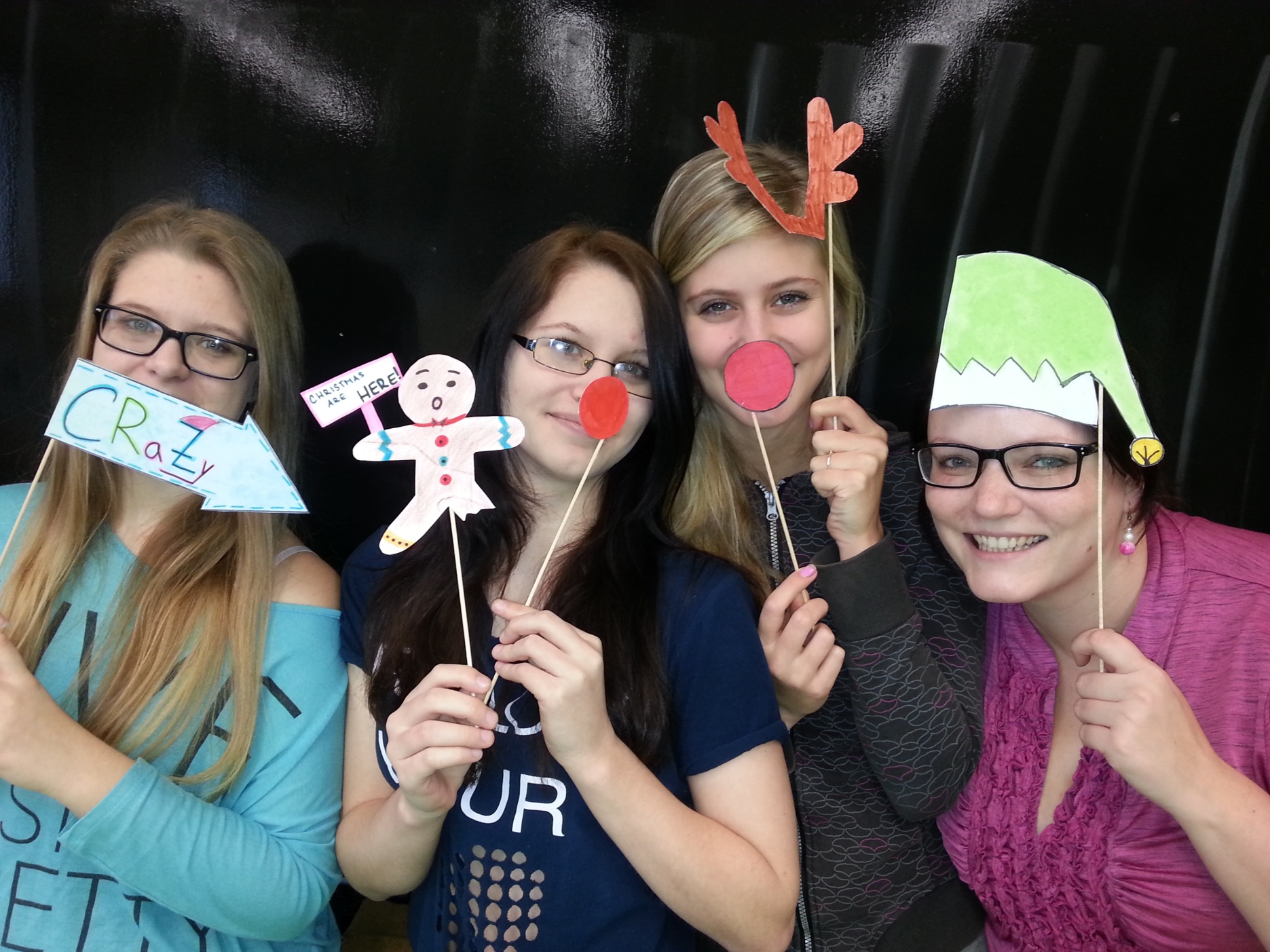 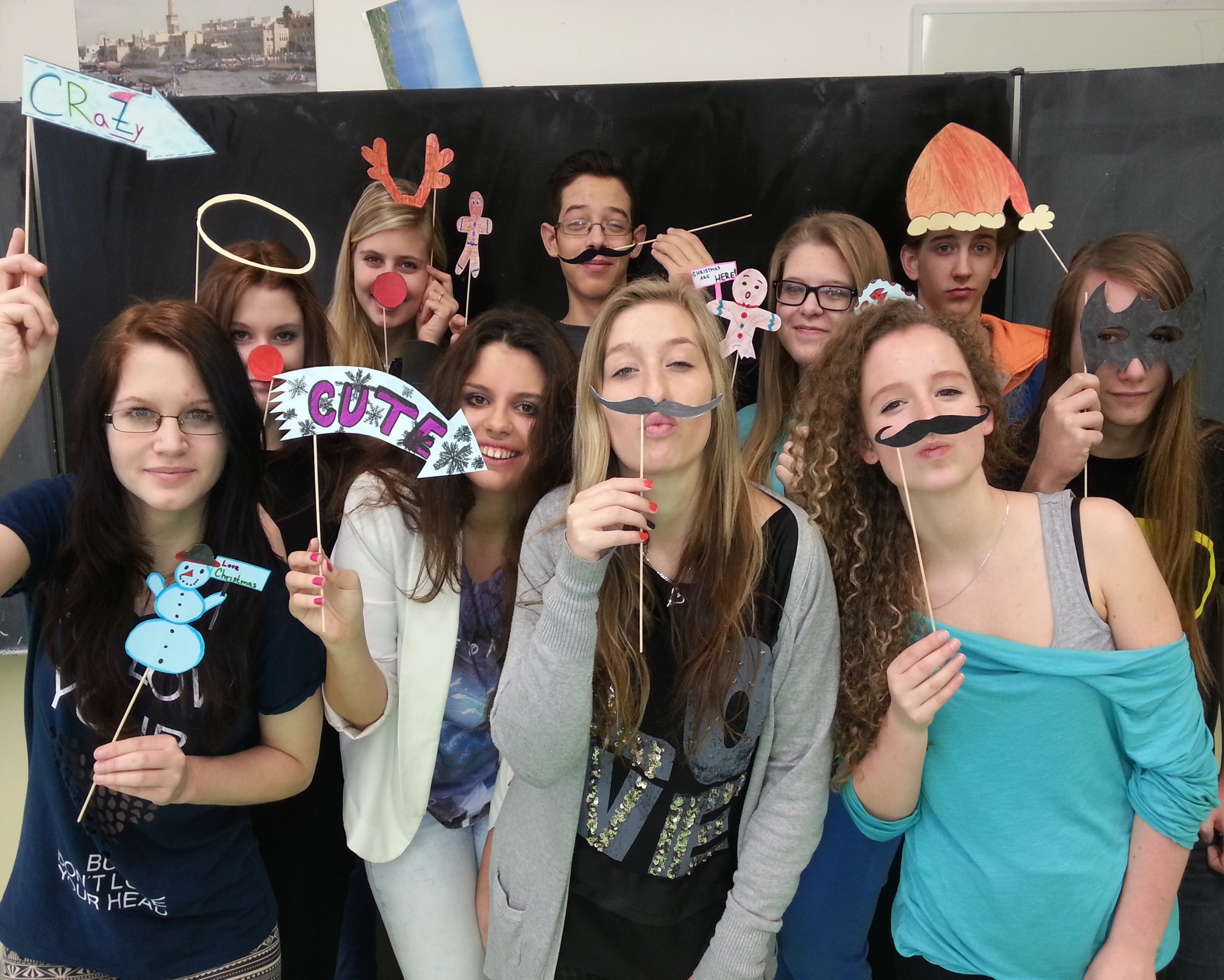 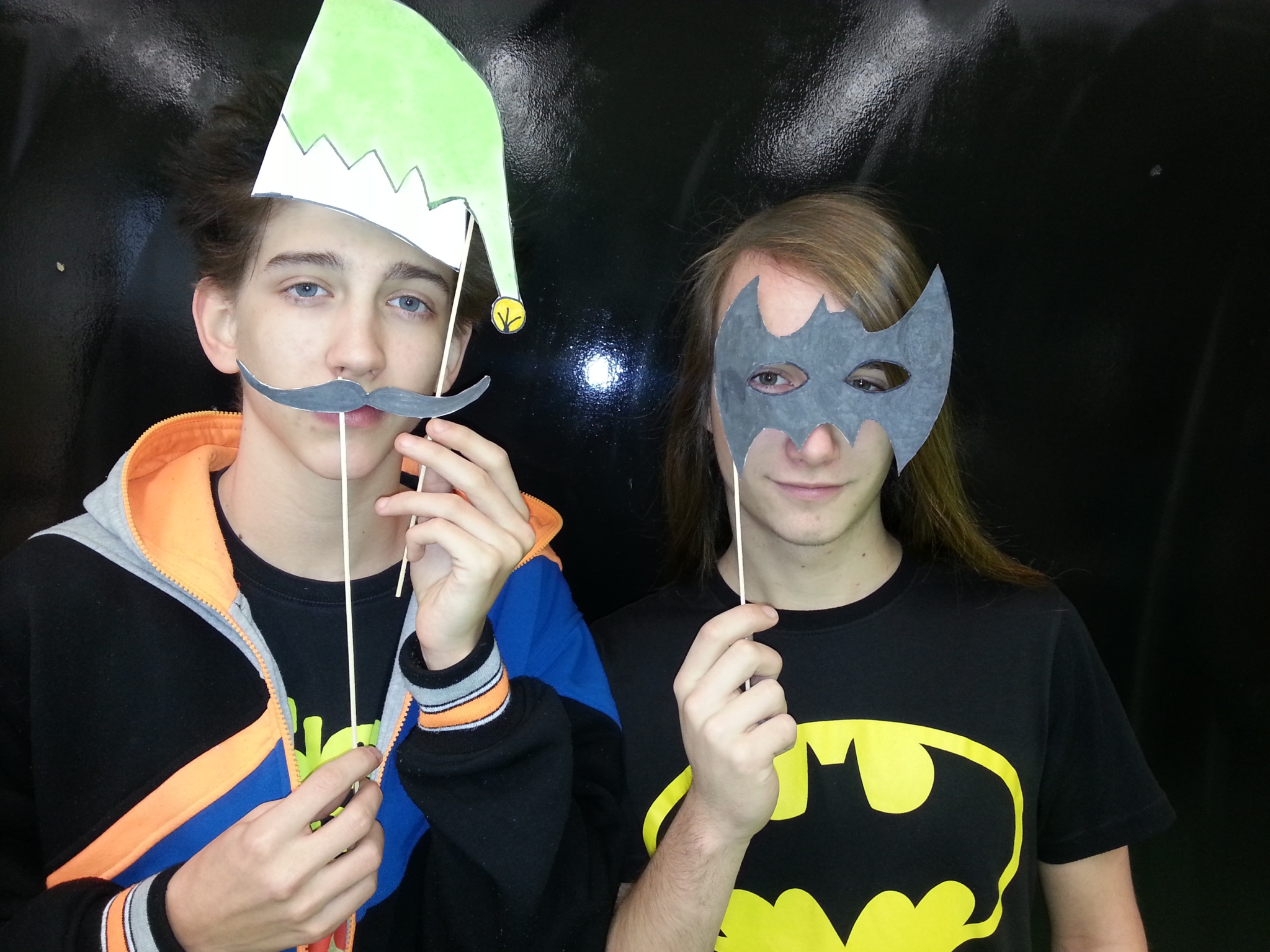 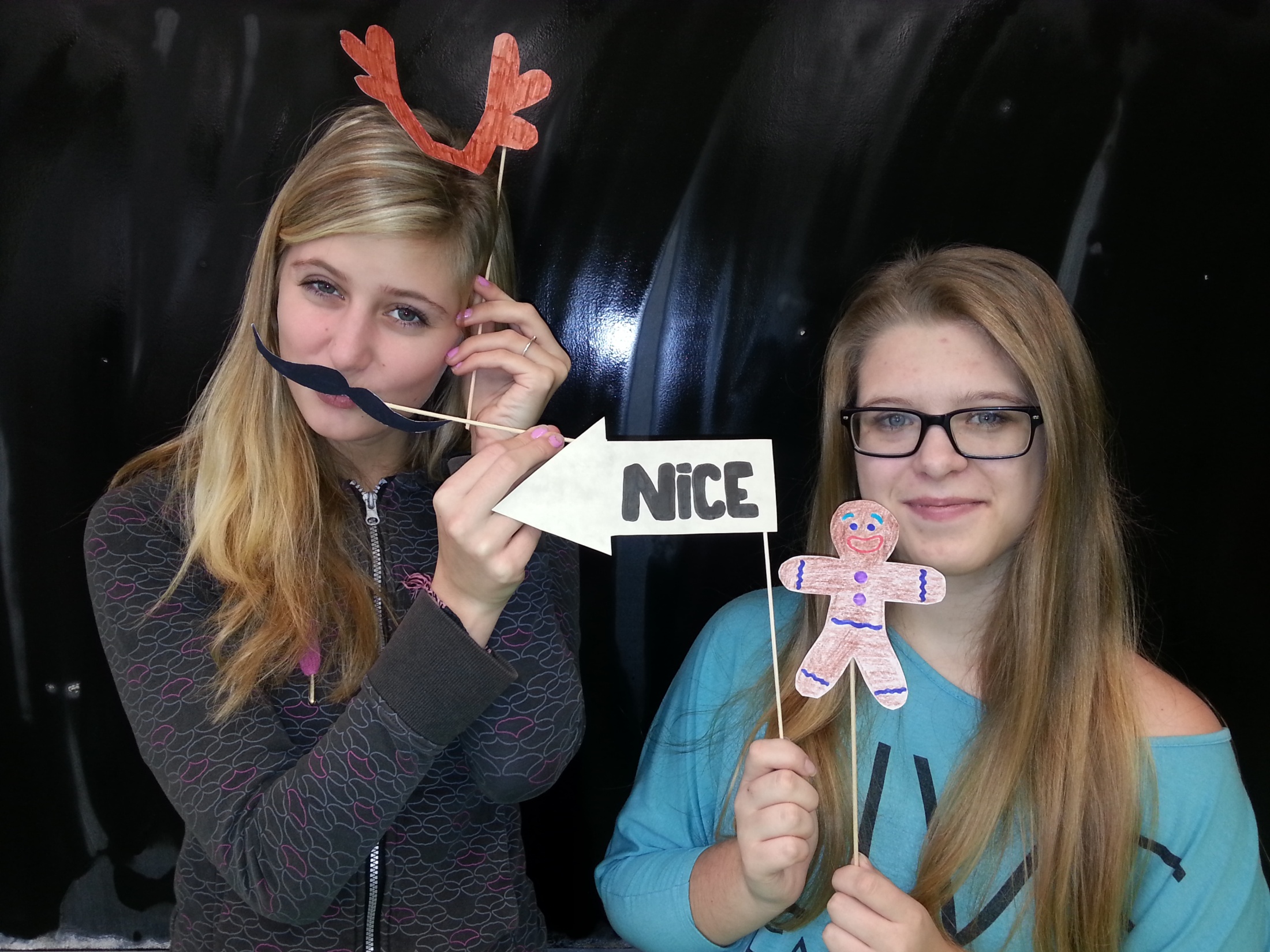 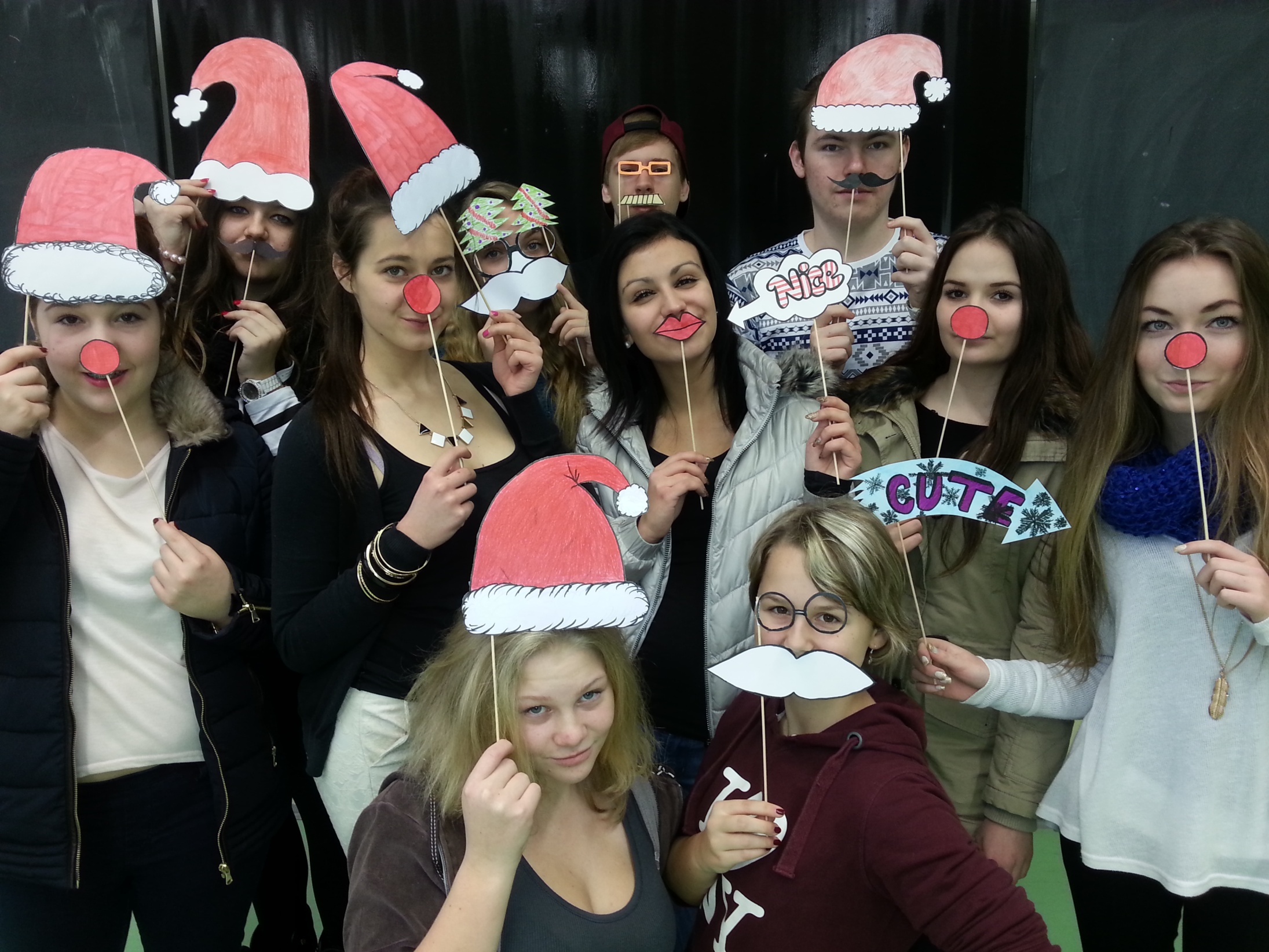 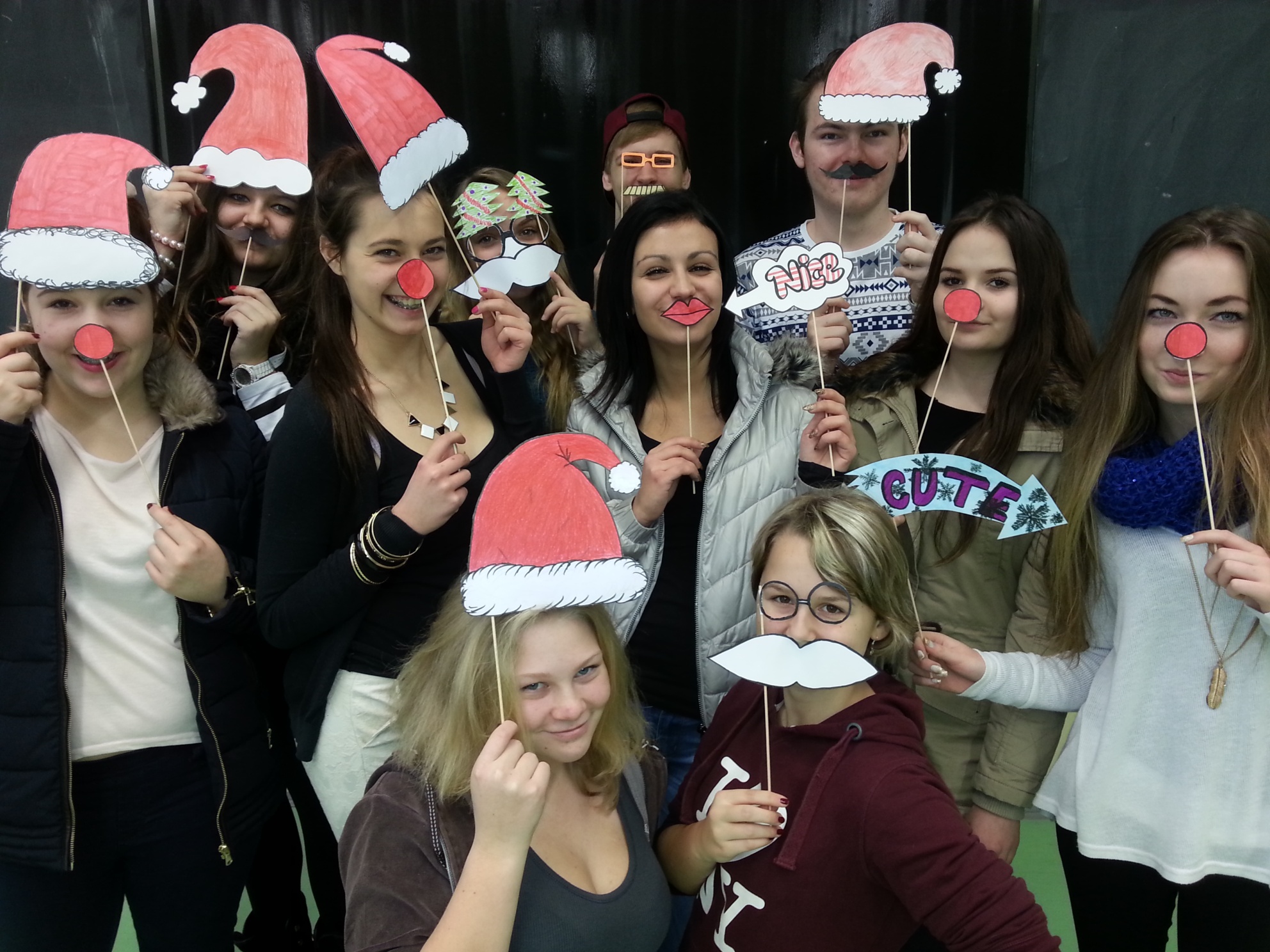 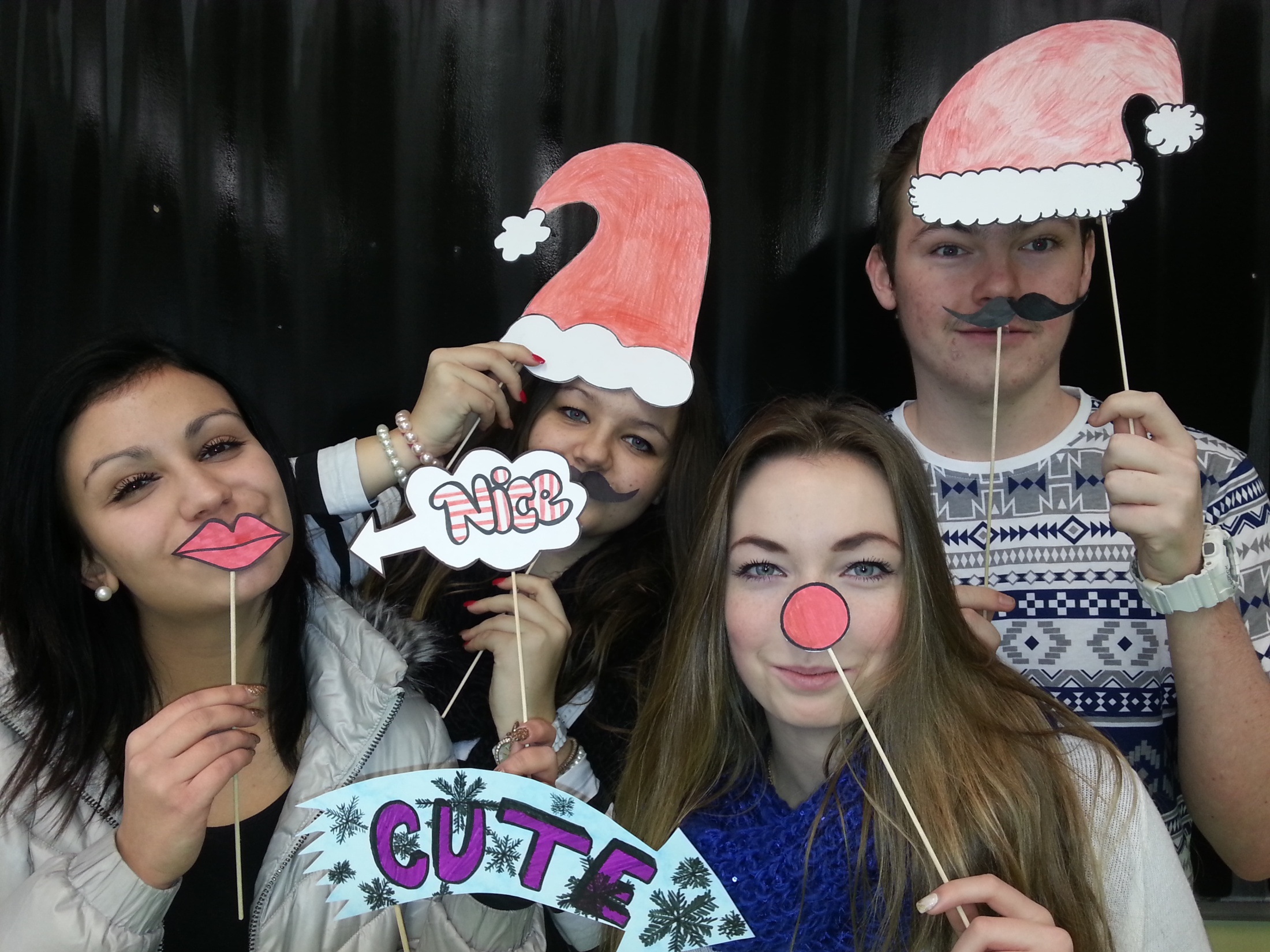 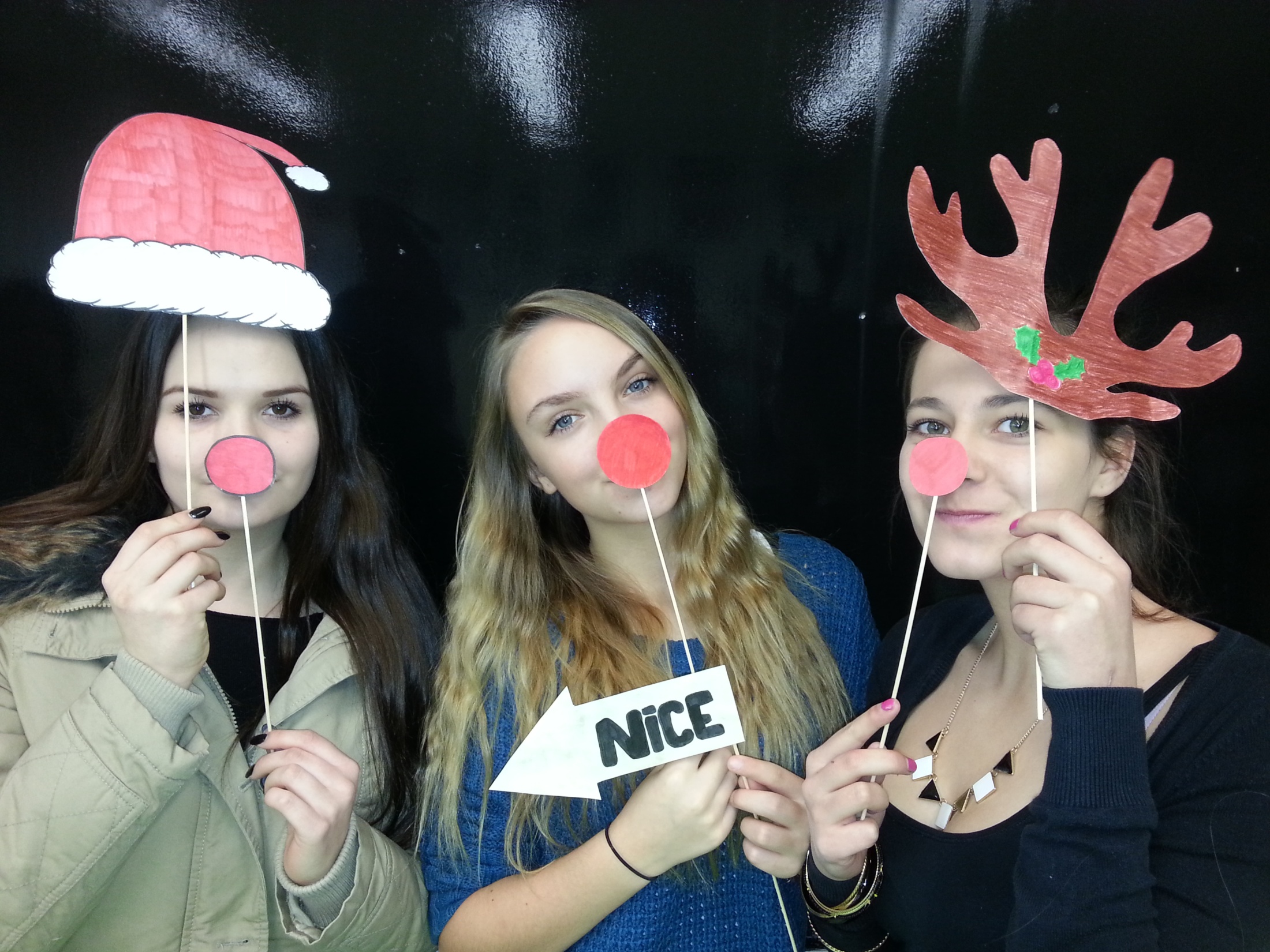 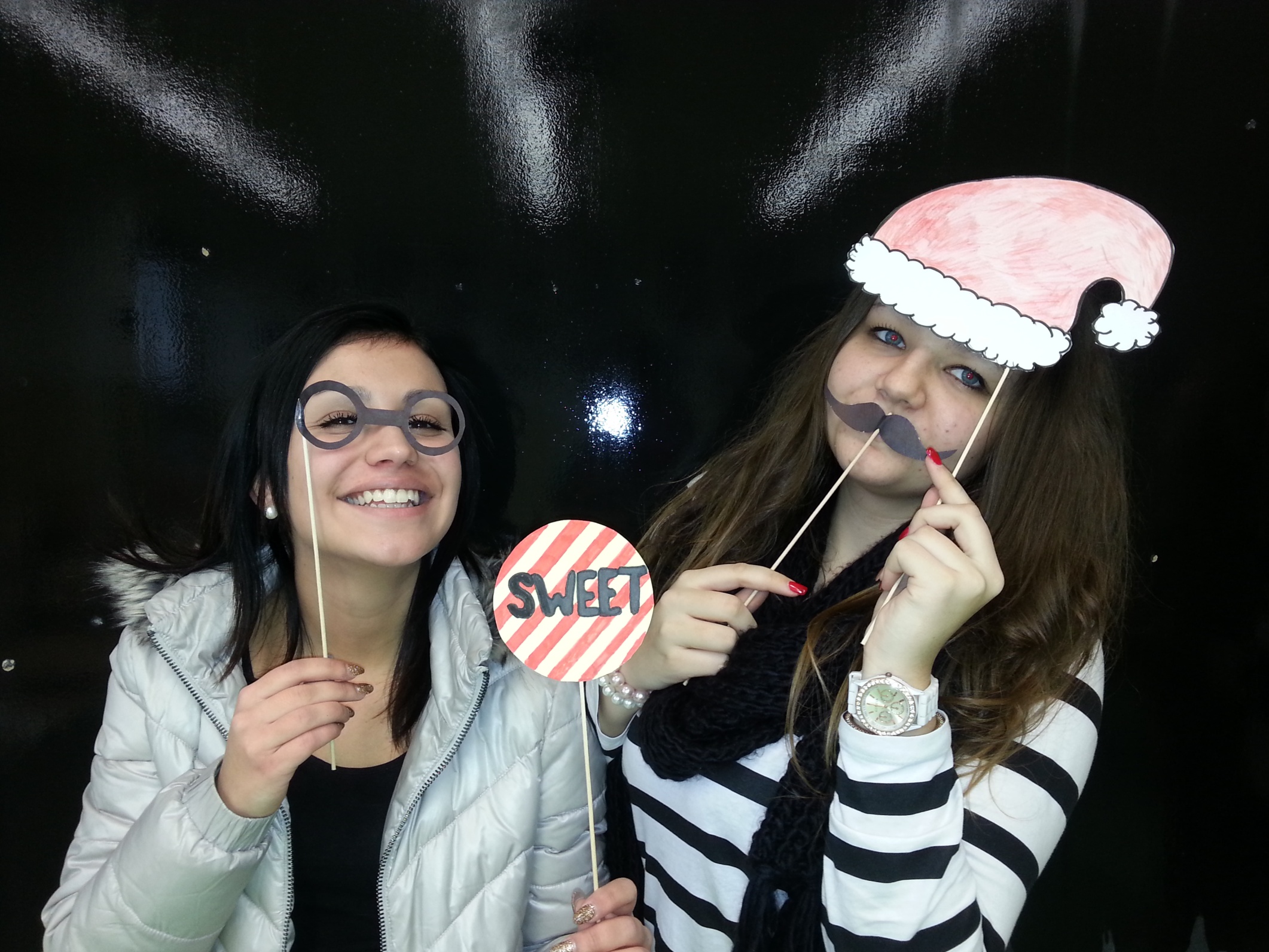 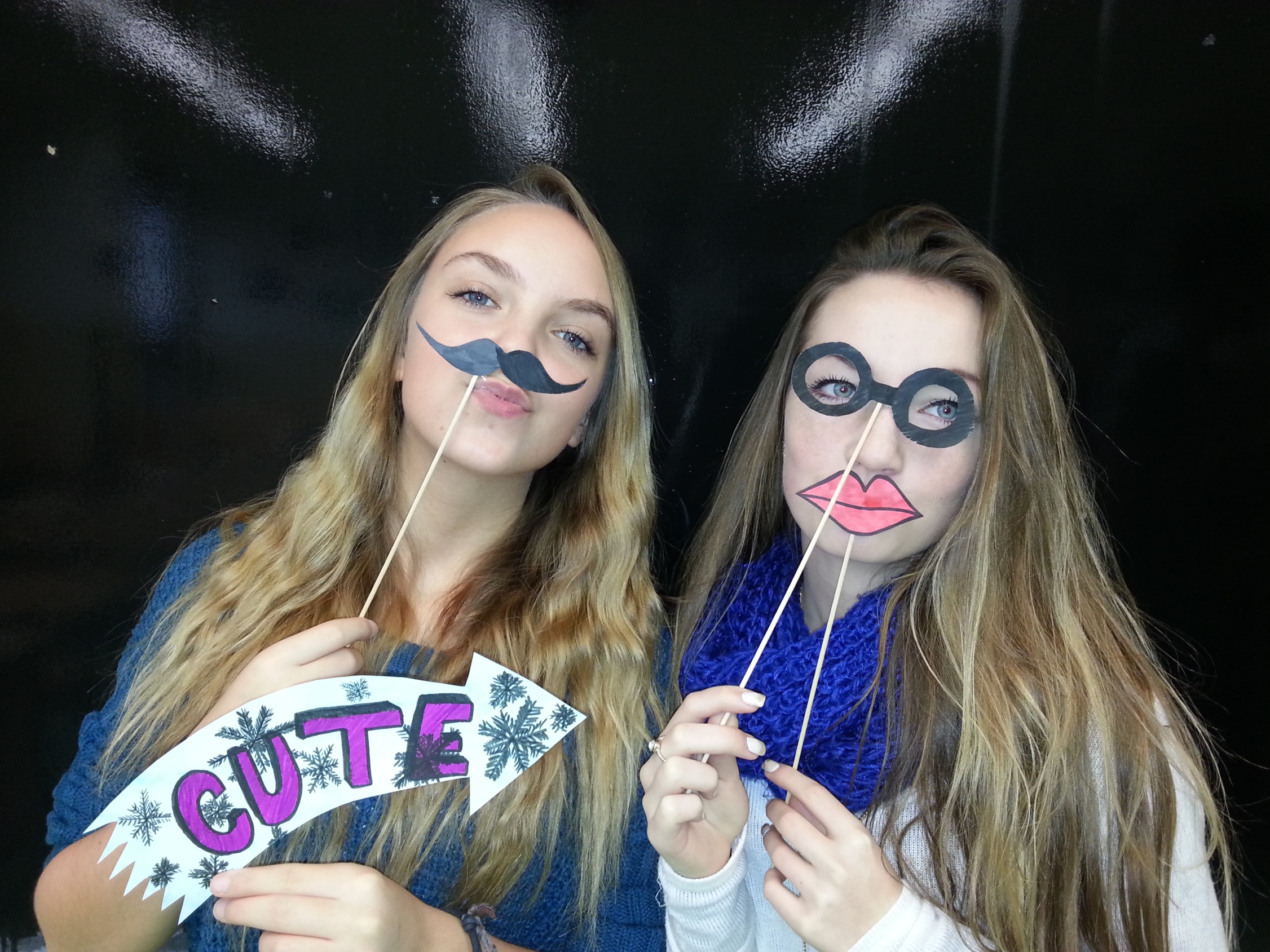 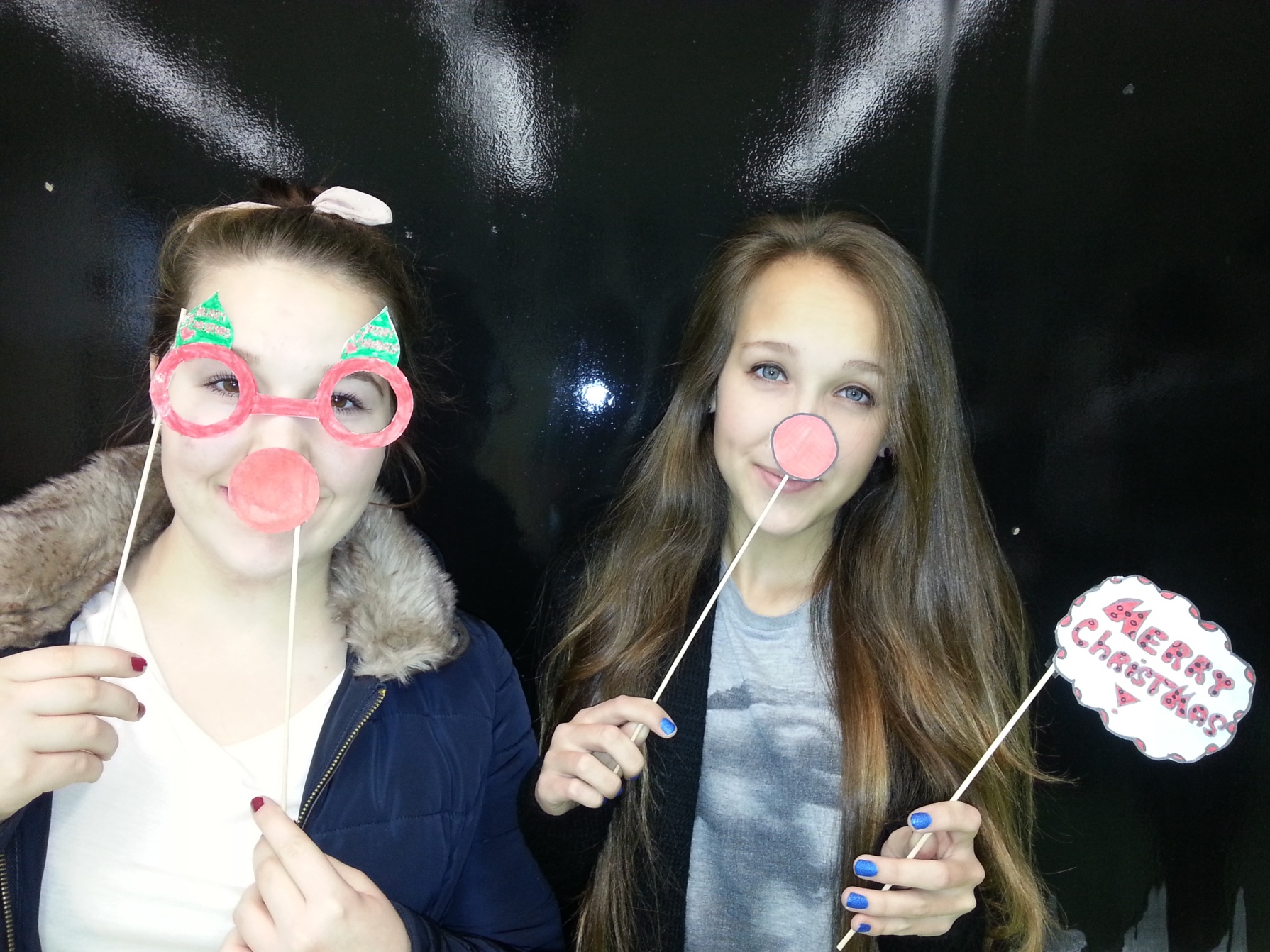 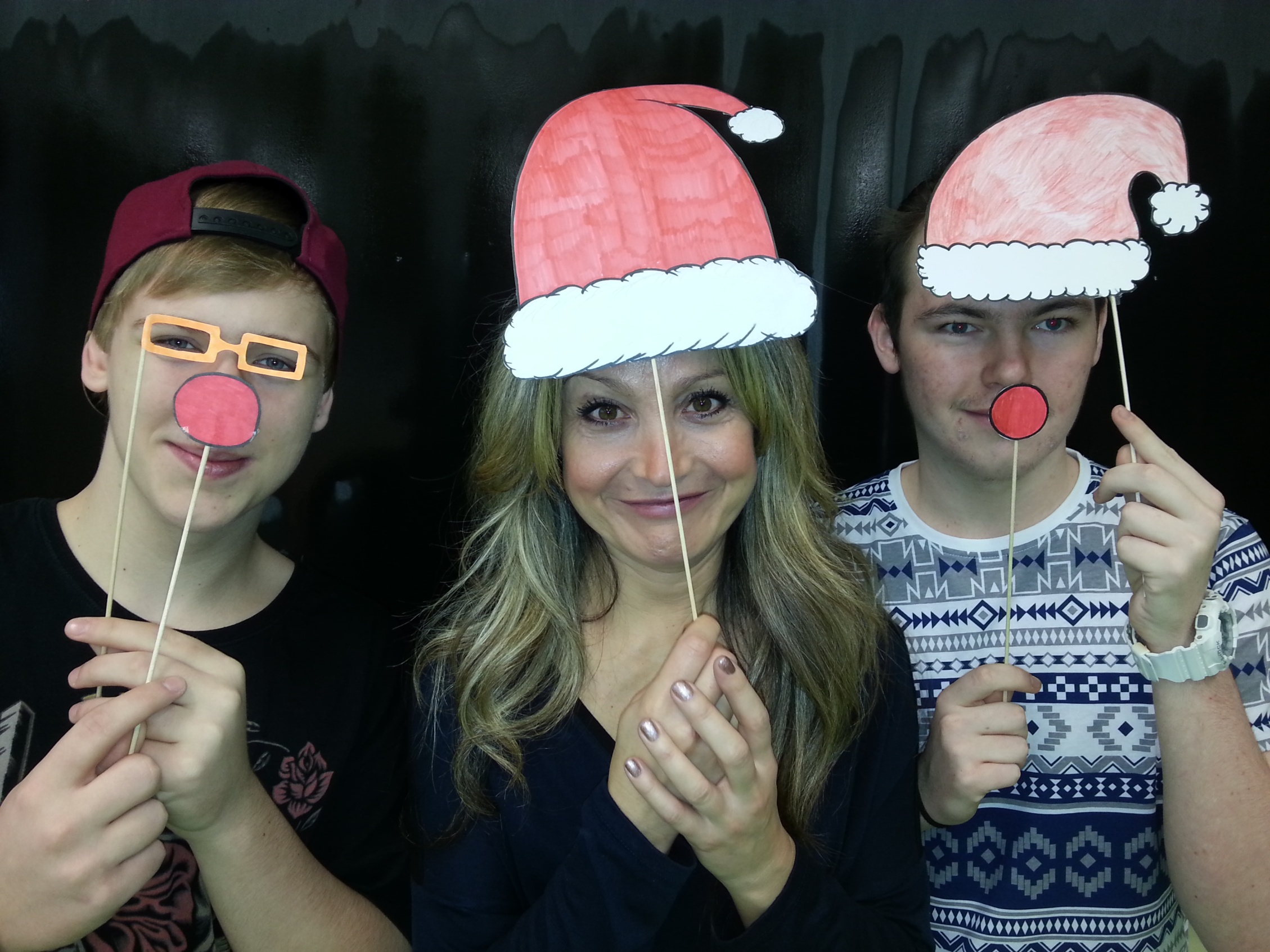 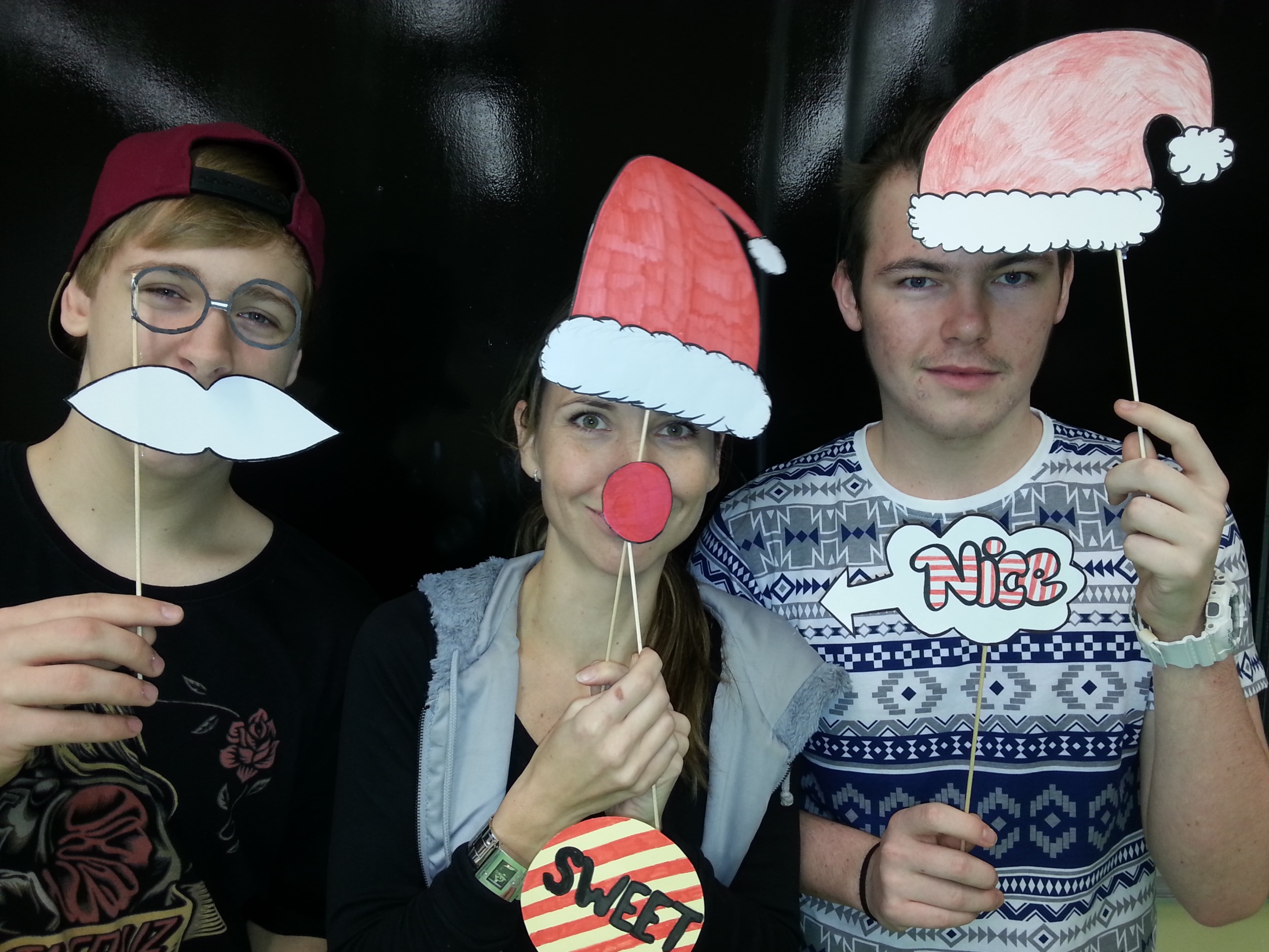 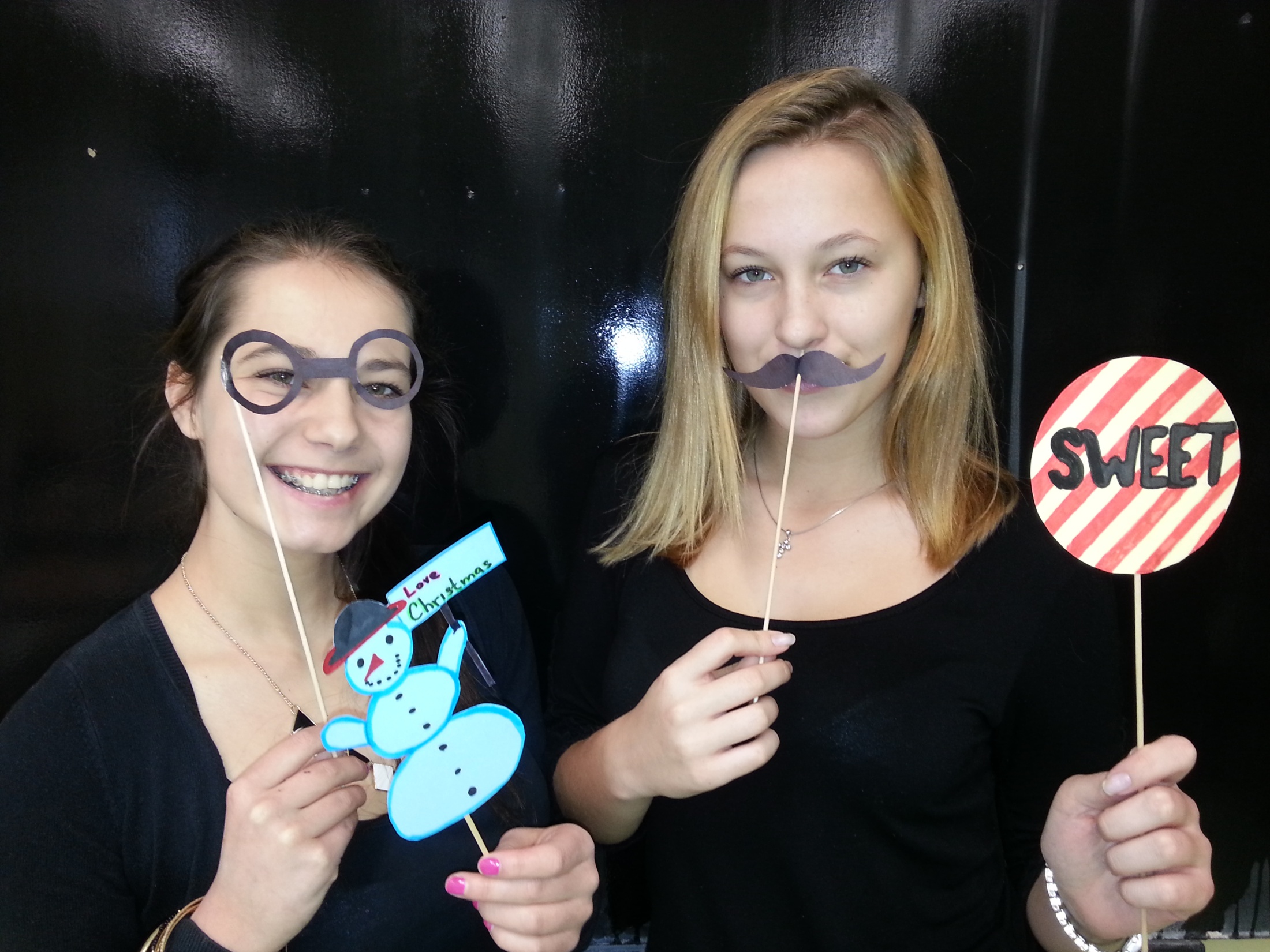 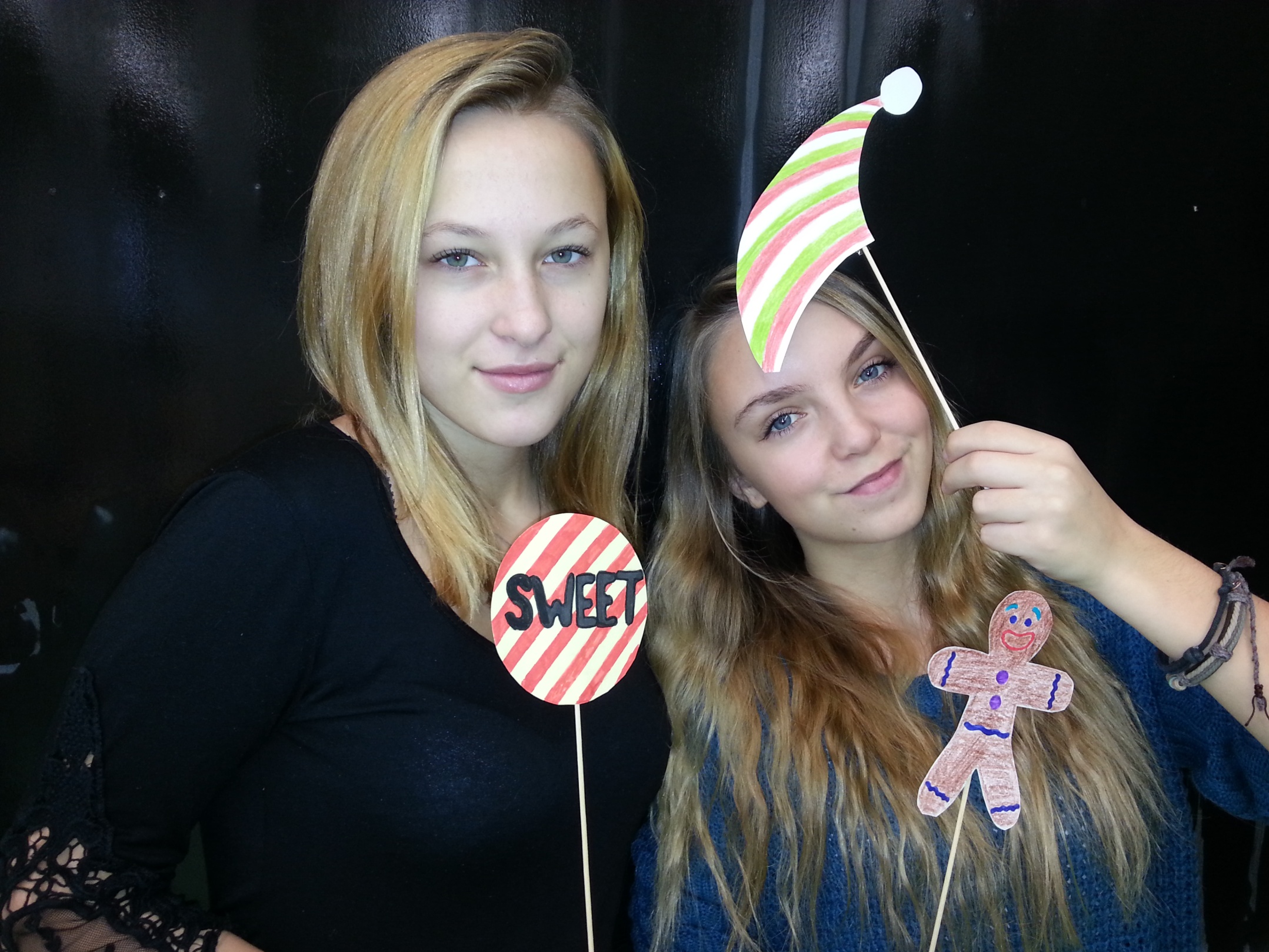 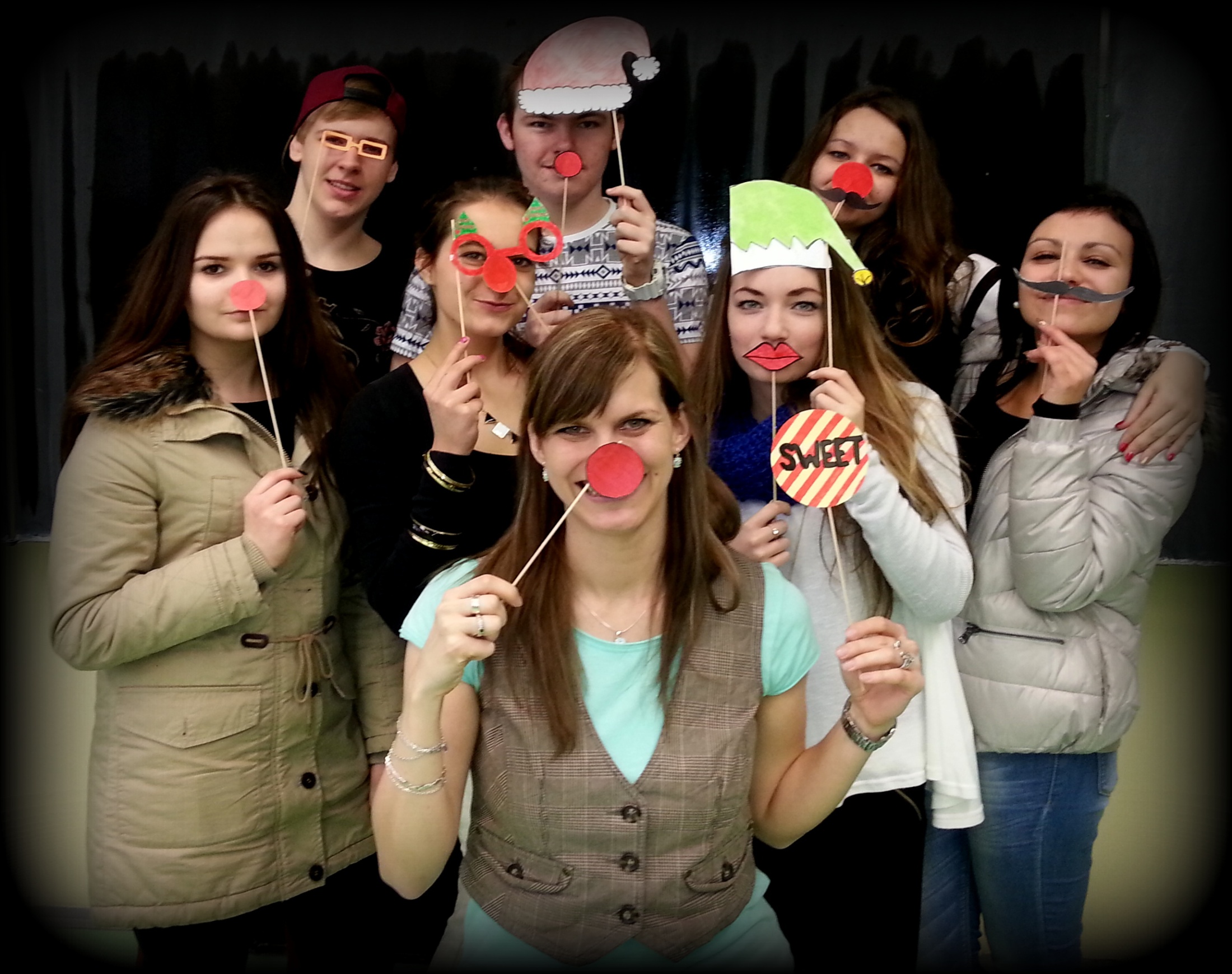 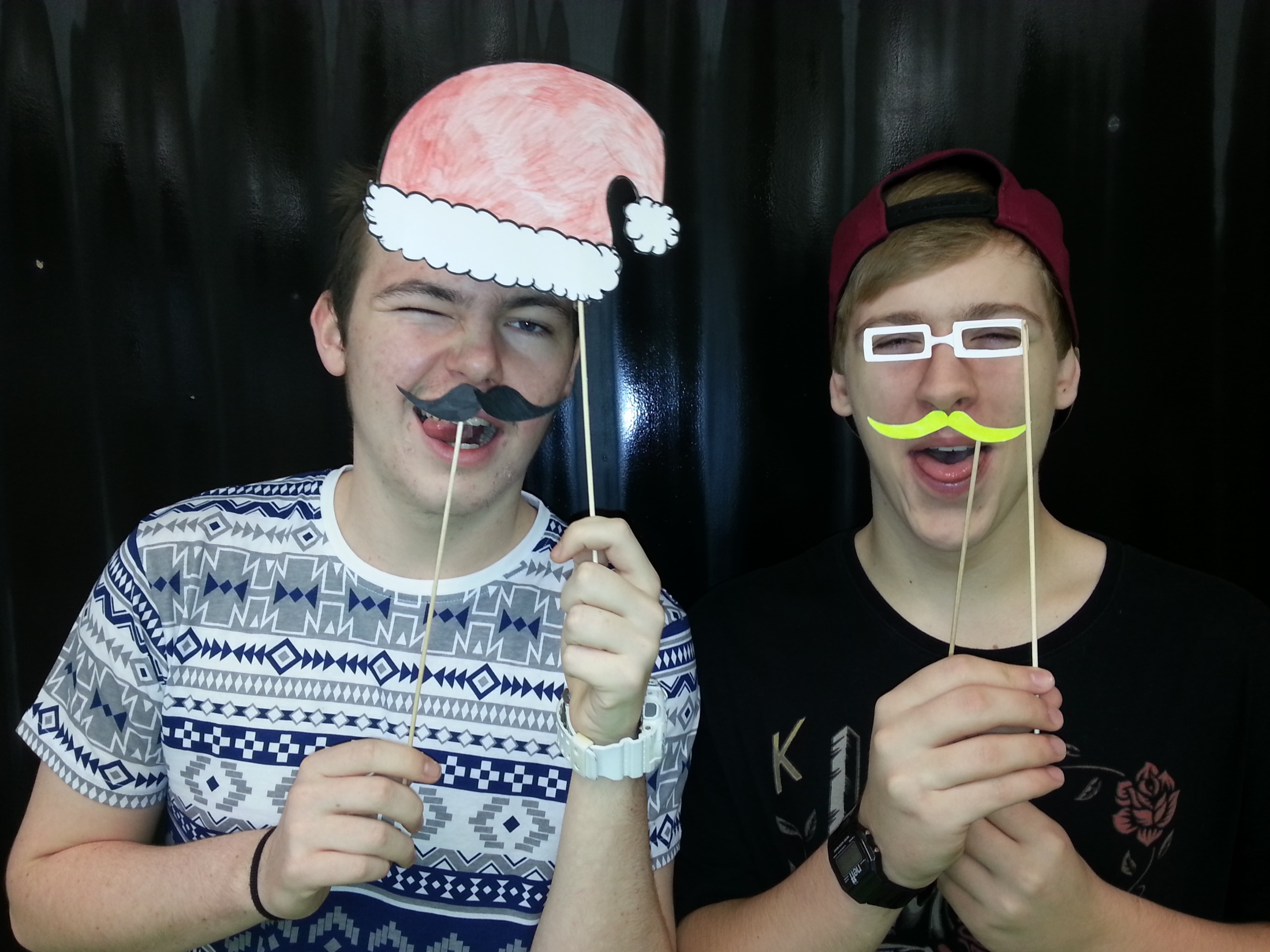